Муниципальное   бюджетное дошкольное   образовательное   учреждение     г. Керчи  Республики   Крым«Детский  сад  компенсирующего вида   для   детей  с  нарушениями зрения  № 46  «Солнышко»
Книга  фото рассказов как форма взаимодействия педагога с детьми и родителями по патриотическомувоспитанию.
Базовым этапом формирования у детей любви к Родине следует считать накопление ими социального опыта жизни в своём городе. Усвоение принятых в нем норм поведения, взаимоотношений, приобщение к миру истории, культуры. Любовь к Отчизне начинается с любви к своей малой родине – месту, где родился человек.

         В этой связи, как нам представляется, огромное значение имеет ознакомление дошкольников с историческим, культурным своеобразием родного города.

         Центральным звеном социализации – "процесса развития человека во взаимодействии с окружающим миром" – является гуманистическое воспитание ребенка с опорой на общечеловеческие ценности, на любовь к родителям, семье, месту, где он вырос, и, безусловно, к Родине.

         Ведущим замыслом воспитательно – образовательной деятельности, является приобщение ребенка к истории и культуре своего родного города; пополнение знаний детей о городе, в котором мы живём, воспитание уважения к его традициям и обычаям, развитие потребности детей в освоении окружающего мира, путем изучения культурного наследия родного края при участии родителей как участников образовательных отношений.
Книга фото рассказов «Мой город я тебя люблю» детей и их родителей группы «Капелька»
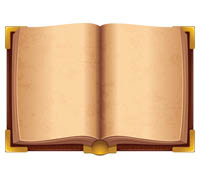 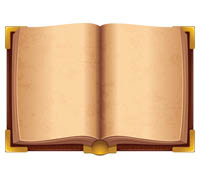 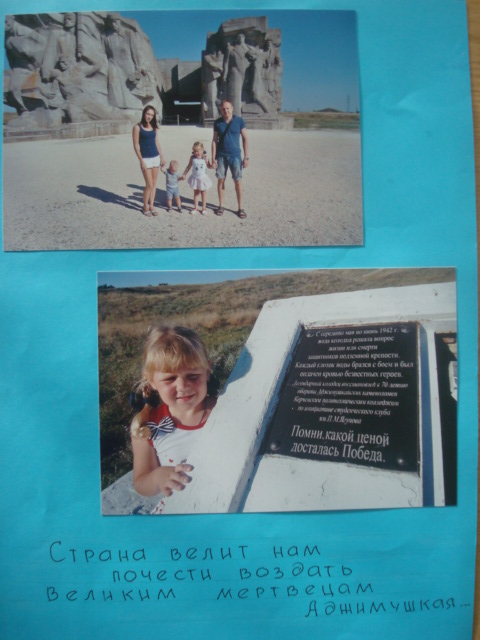 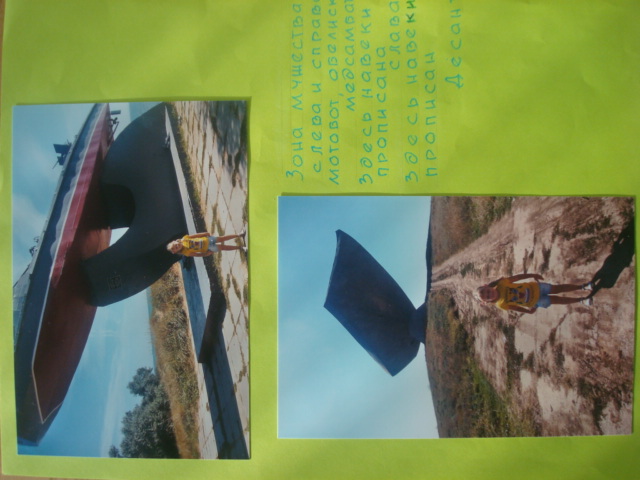 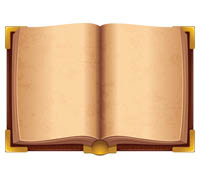 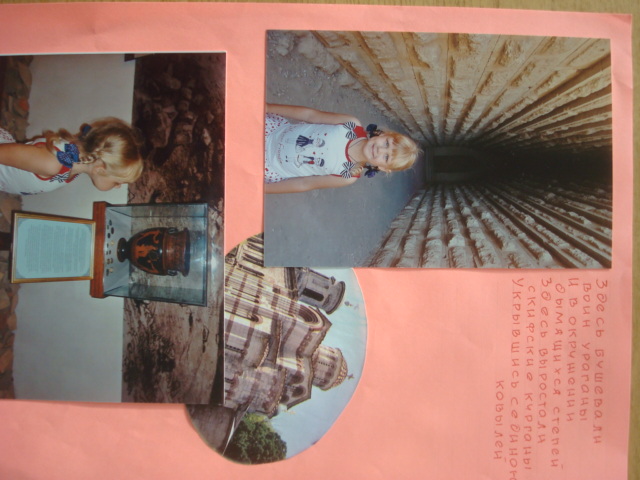 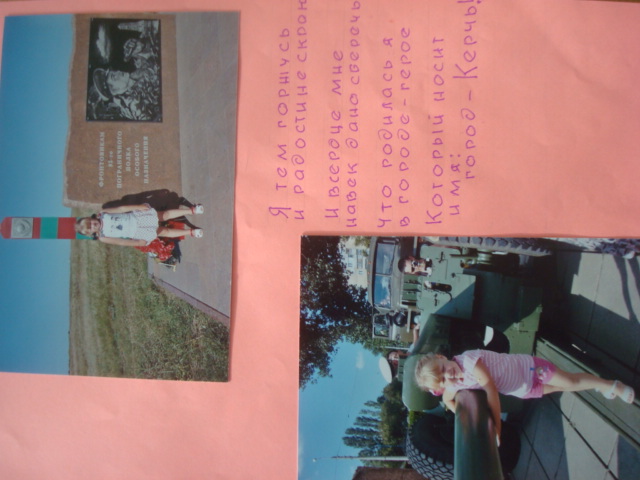 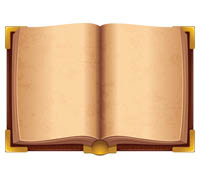 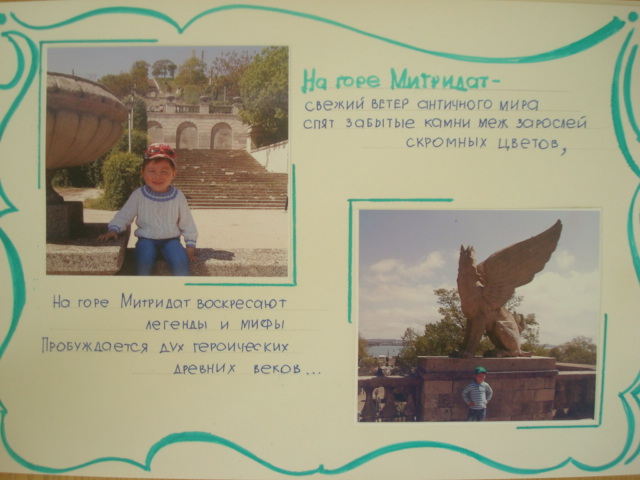 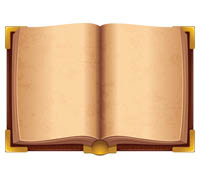 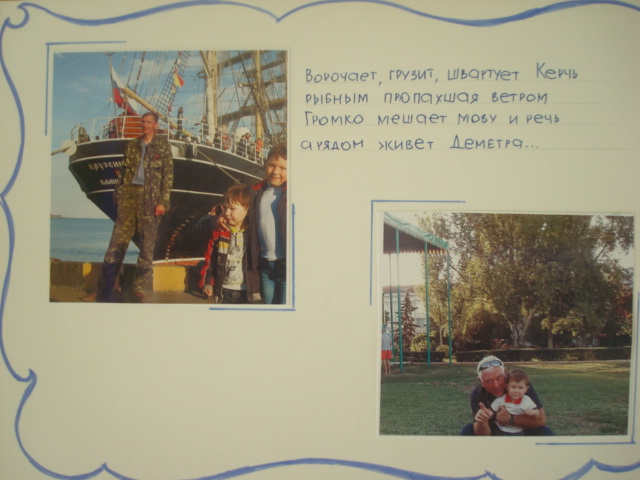 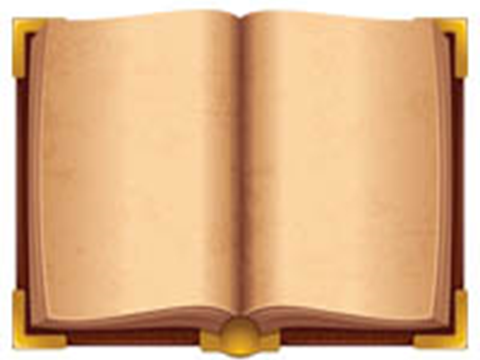 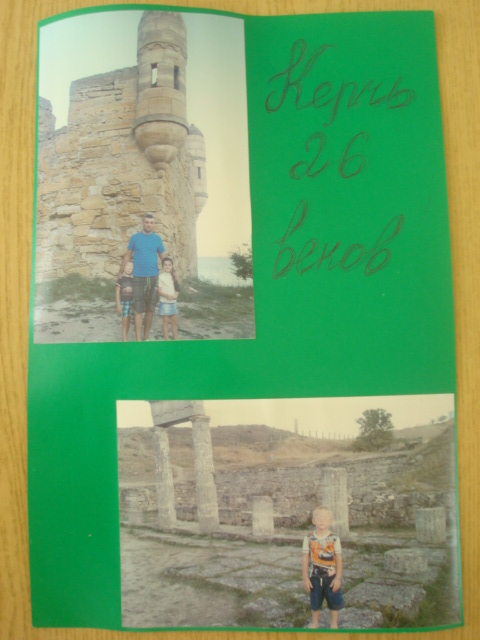 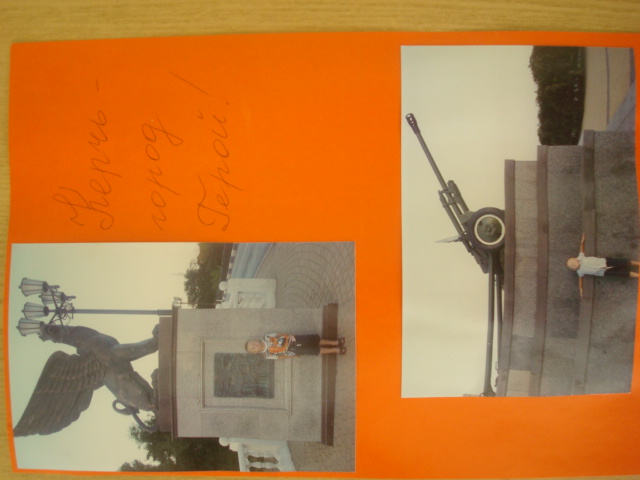 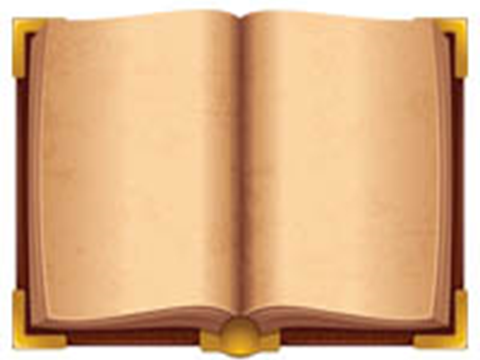 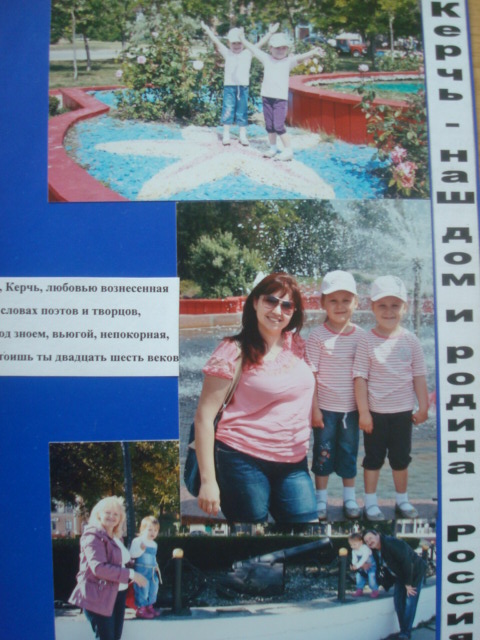 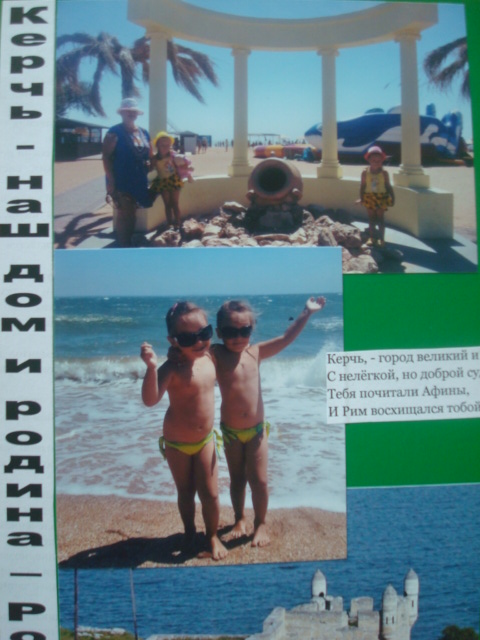 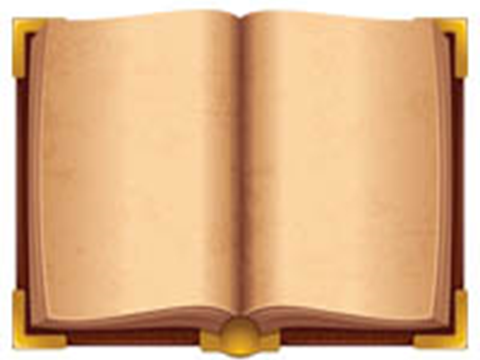 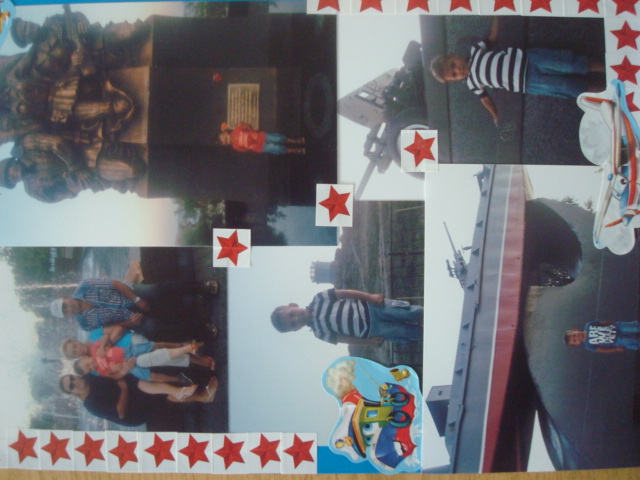 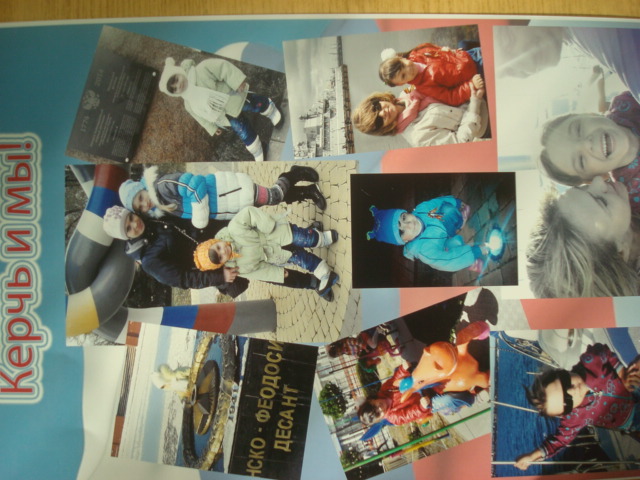 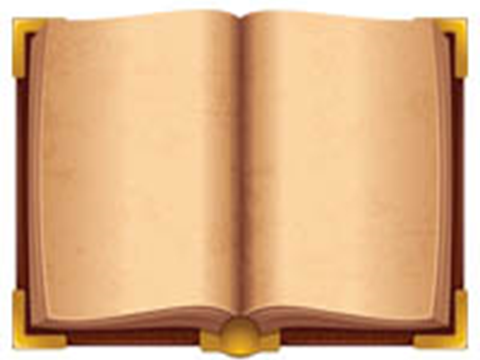 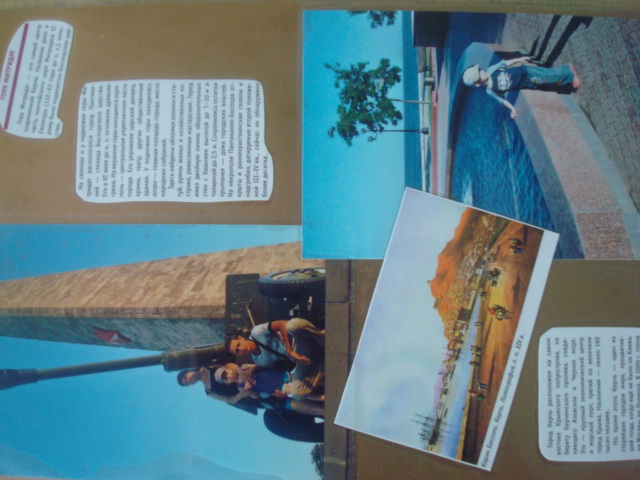 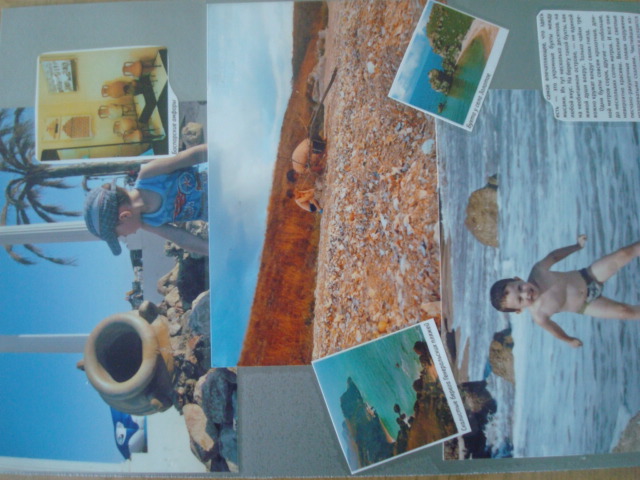 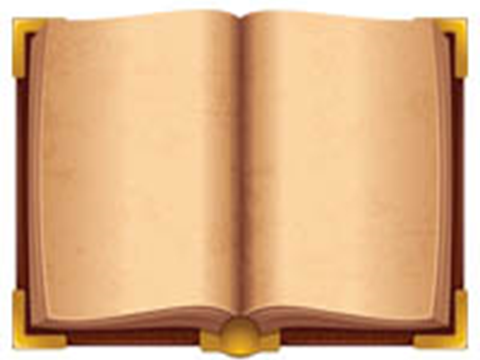 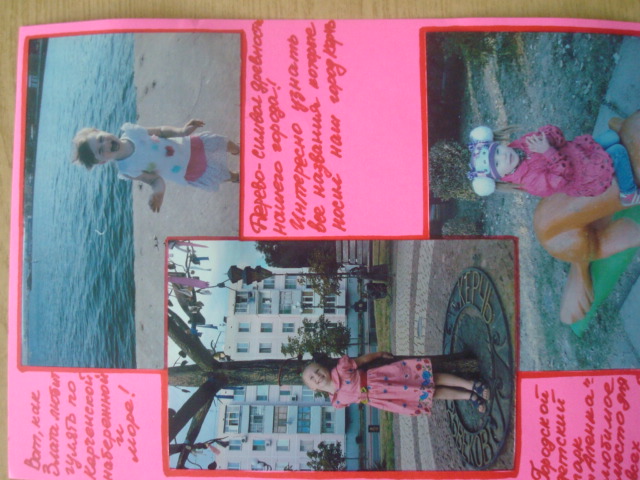 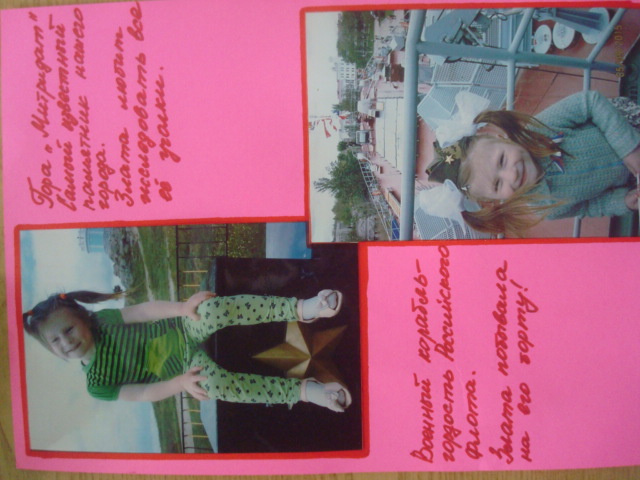